PIA 2574: Week Three
African Development Seminar: 

Conflict, Governance and Development
Themes for the Day
I. African Colonial History, State Failure and Violence (Ethnicity and Violence?)

	II. African Nationalism in Perspective(Too Strong or Too Weak- Excessive politicization)

	III. Patterns of Government in Africa- (Too Soft or too hard- large cumbersome bureaucracy?)
I. African Colonial History, State Failure and Violence
ORIGINS AND MYTHS

Conflict and cultural-sub-nationalism?

Processes, values and Institutions?

KEY TO UNDERSTANDING
	AFRICAN UNDERDEVELOPMENT?
Remembering Bula Matare
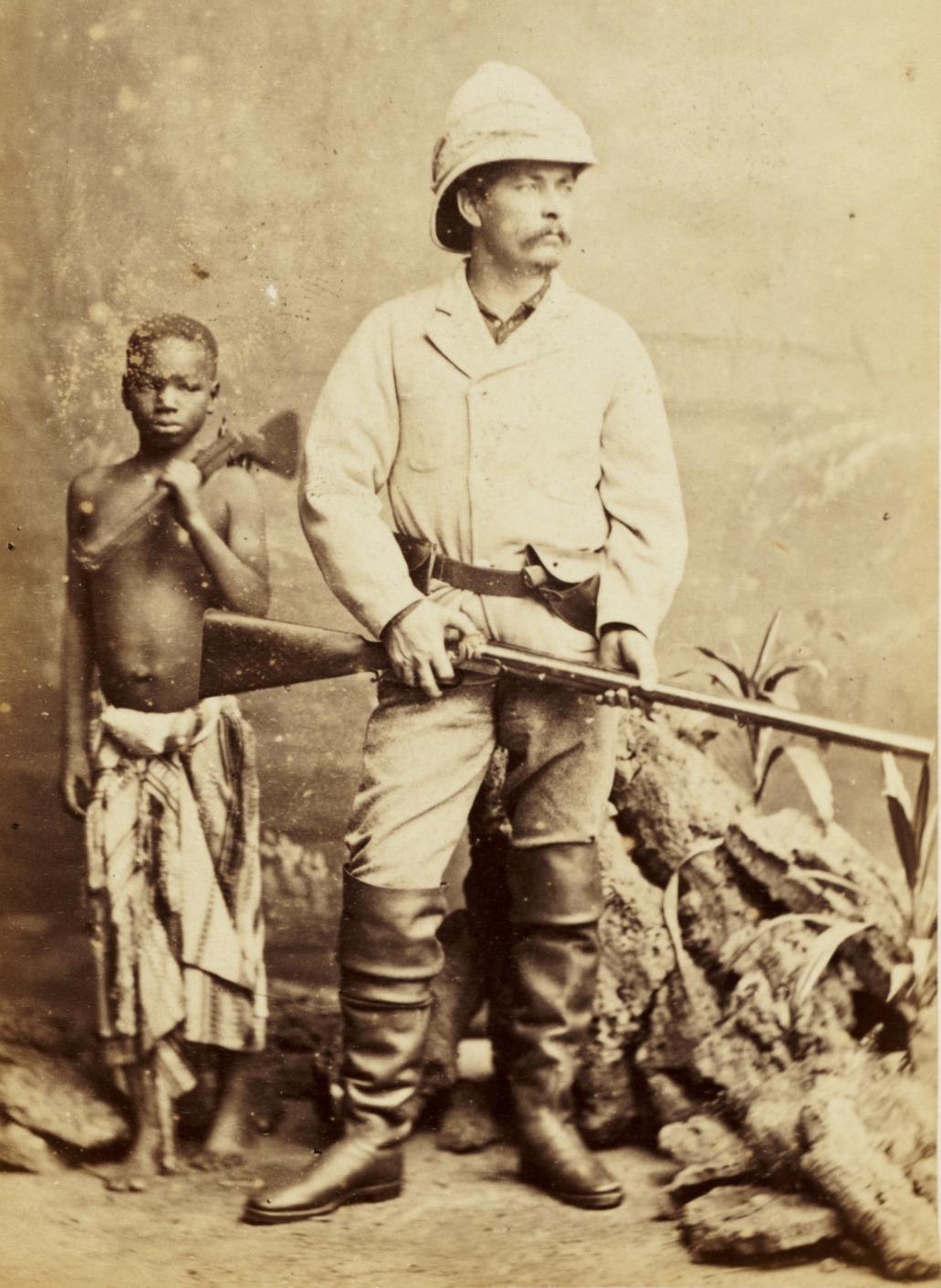 Ethnicity in Kenya
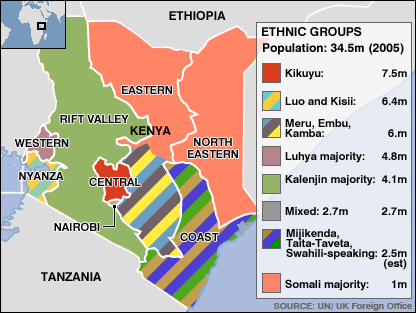 Discussion of the Week
Why Men (and Women) Rebel? Africa Style
Ted Gurr. Why Men Rebel (Princeton, NJ:  Princeton University Press. 1970). 

	Gurr’s Response: Relative deprivation- The discrepancy between what they think they deserve and what they think they will get.
Ted Robert Gurr, Born 1936
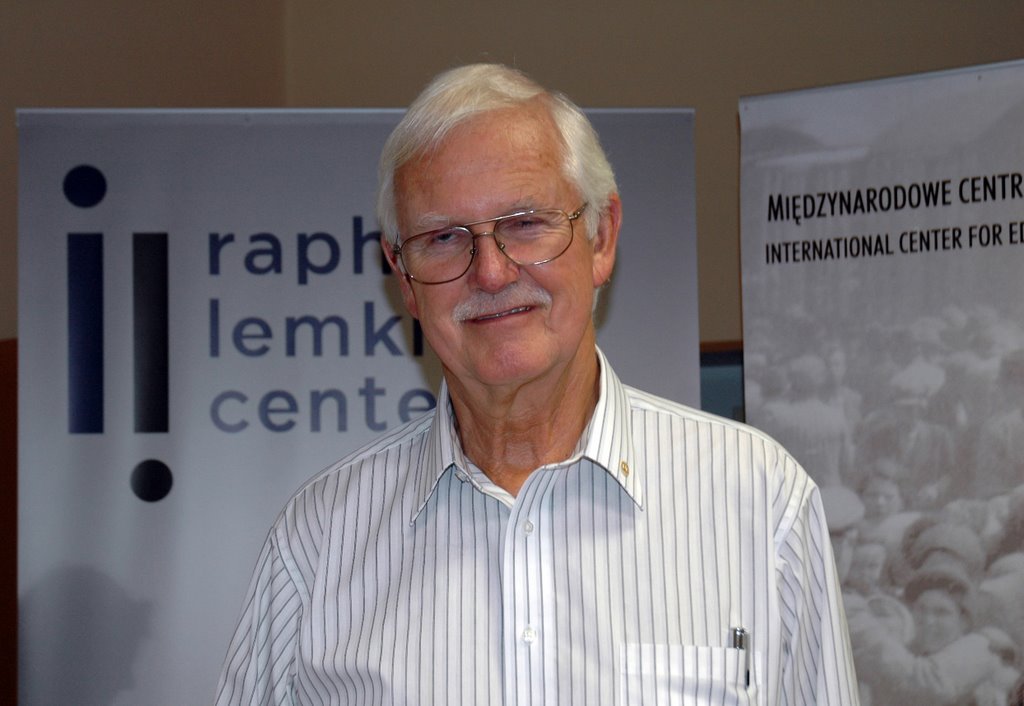 Ethnic Images and African Footprint
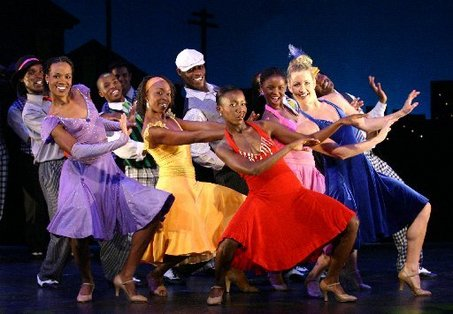 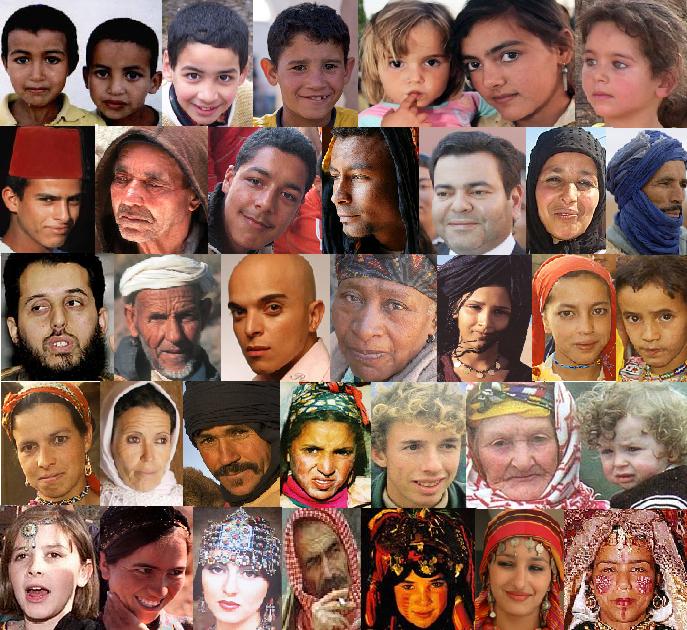 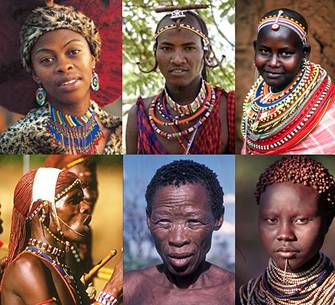 Theories of State Failure and the rise of Sub-national Violent Political Groups
Ethnic Identity, Culture/religious Clash and Violent conflict

Authoritarianism: One Party Systems and Military Regimes

Over-expansion of state’s economic management function

Violation of social contract with middle class
The Social Contract
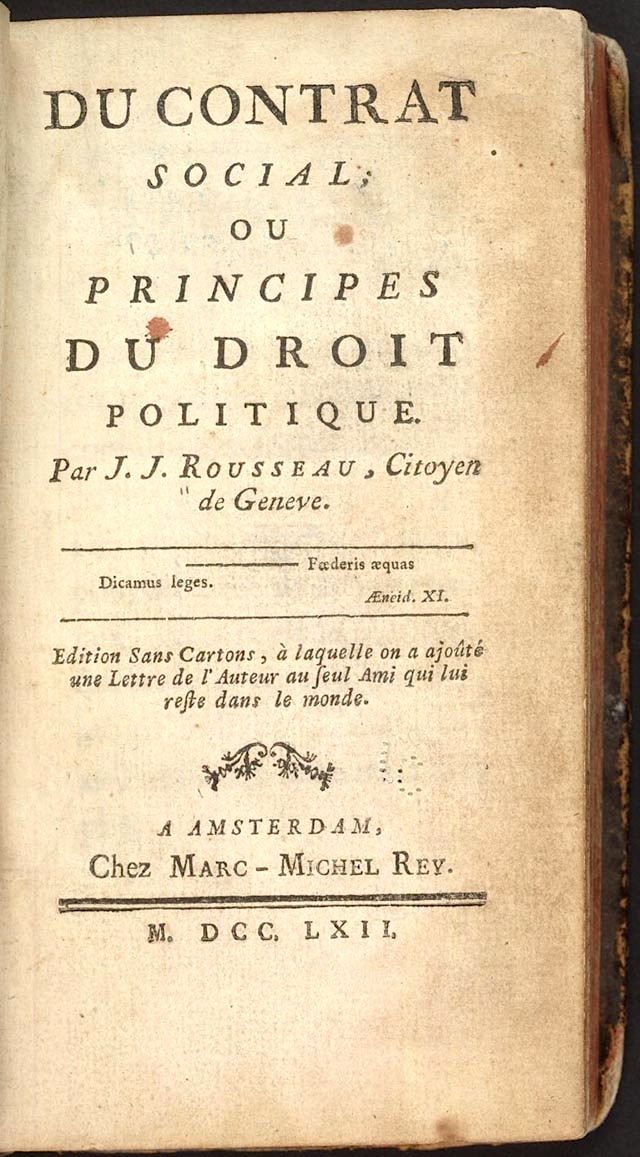 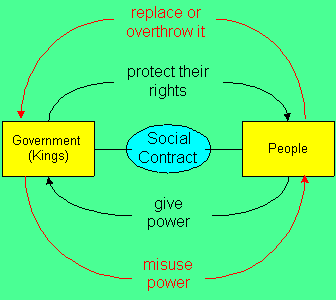 Theories of violence in Africa
Elite Predation- corruption and diversion of public resources

Aid dependence and externalization of public sector management

Debate over Islamic Fundamentalist Groups
Islam
One View
Moving into 
Africa
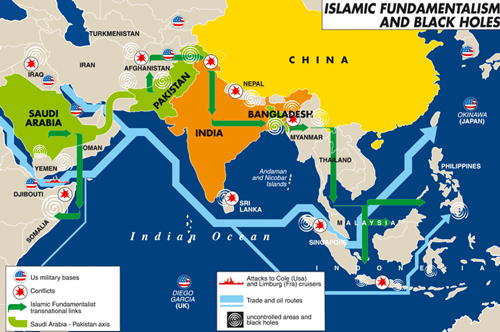 II. AFRICAN NATIONALISM IN PERSPECTIVE (Too Strong or Too Weak)
Typology of state centric Nationalism in Africa

Pre-Colonial African States-  North Africa and the Horn; Southern Africa: Lesotho, Swaziland 

Cultural Sub-Nationalism-  Ashanti, Buganda, KwaZulu

Colonial Creations
Somalia: One Nationality with Clans
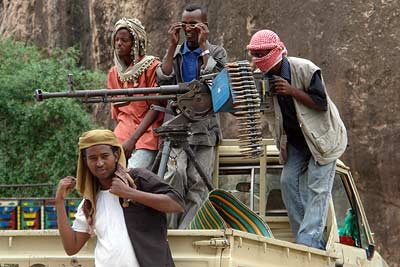 Nationalism Defined?
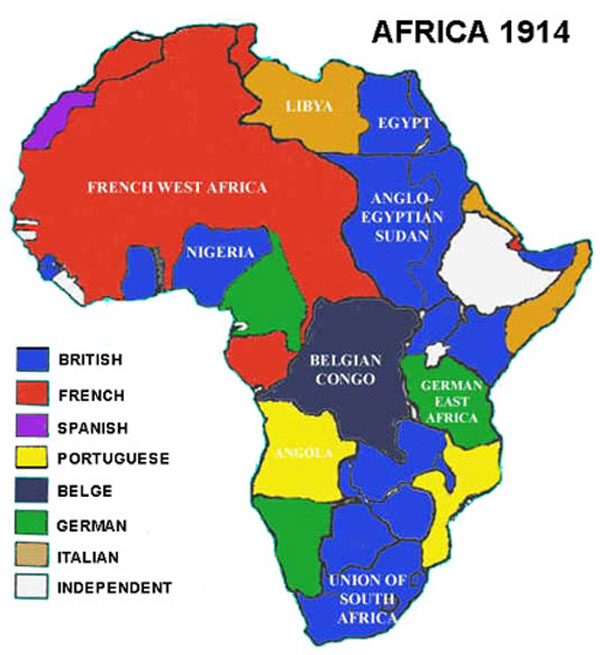 French Africa 1914
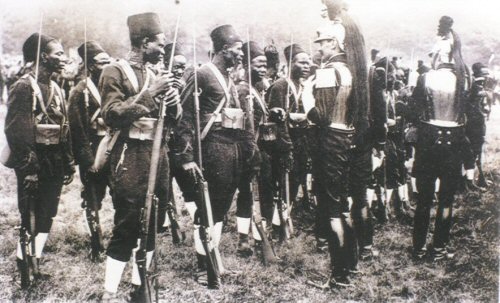 Post-Colonial Regimes- French Redux
Egypt and North Africa

France and WWII- Vichy and Anti-Vichy

Socialist Governments and Quasi-socialist empire

Permanent Association not Assimilation
France: Concept of the French Union
Algeria, Vietnam and French Association

Francophone Africa and the French Fifth Republic

West Africa- 5th Republic Metropol-  Francophonie 

plus Tradition, Revolution and Islam, North Africa
Francophone Africa
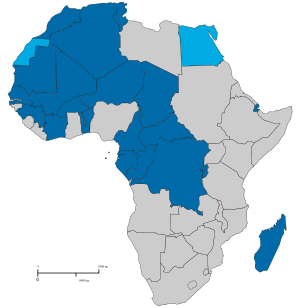 French Decolonization and National Identity
Collapse of Federation- Loi Cadre 1956

1960 and Controlled independence

De Gaulle and the 1958 Referendum

Belgian Congo Rwanda and Burundi

Congo Disaster- The Central Africa Problem
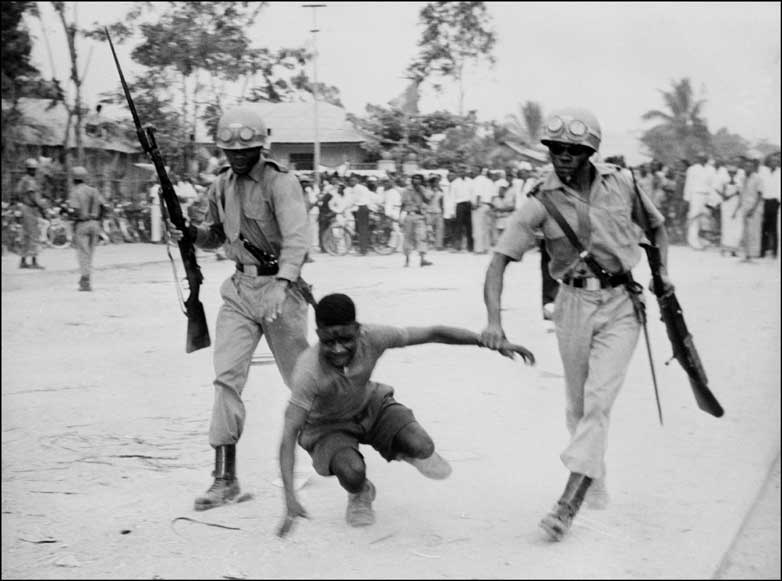 Britain- Origins of Nationalism in Anglophone Africa
Aborigines Rights Protection Society- Gold Coast, 1898

African Peoples Union, - Nigeria,1908

African National Congress, 1912

British West African Congress, 1918
Gold Coast Nationalists 1950s
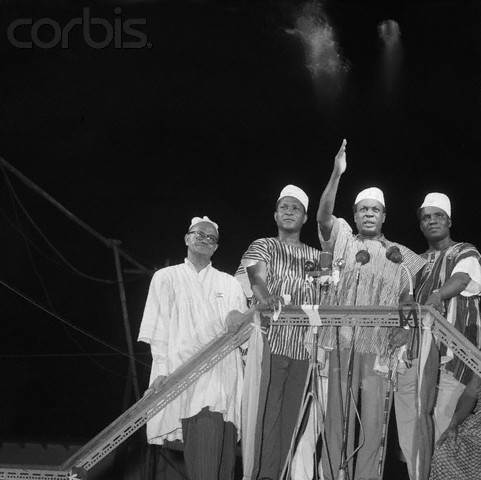 Nationalist Movements
Young Kikuyu Association- Kenya, 1921

Young Baganda Association, (Sons of Kintu), 1922

Tanganyika Civil Servant Association, 1924

African National Congress- Rhodesia, 1957
Julius Nyerere 1960
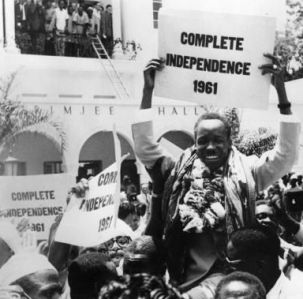 Early Civil Society Associations
“Tribal” Associations- 

Trade Unions

Producers Cooperatives

Middle Class Civil Rights Associations
South African Native National Congress Leadership 1914
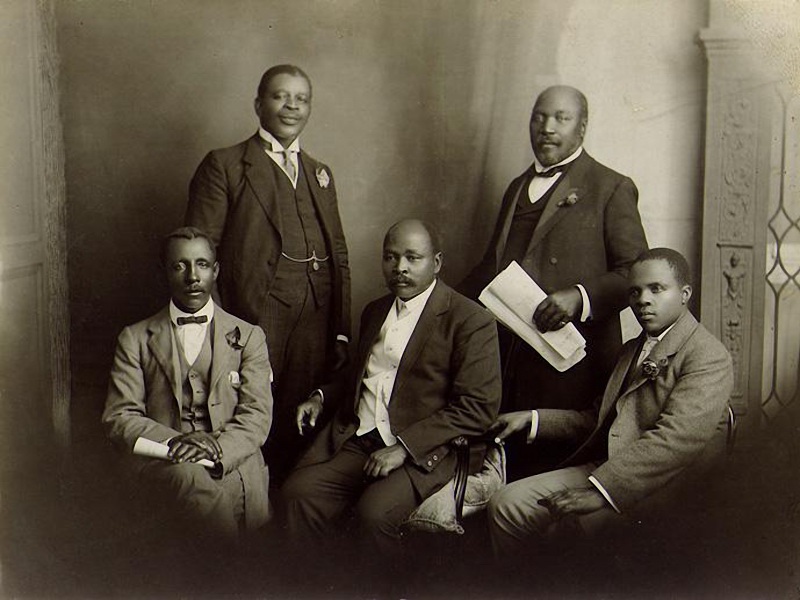 Inter-war Associations:
Civil Service Associations

Citizens Unions- urban

Prototype Nationalist Movements

World War II and Militancy of Groups
Cheikh Anta Diop (Born 29 Dec.  1923 in Thieytou, Senegal and Died 7 Feb. 1986 in Dakar)
Debate about “the Negro Myth” and African History

Afrocentric view of history

Discussion?
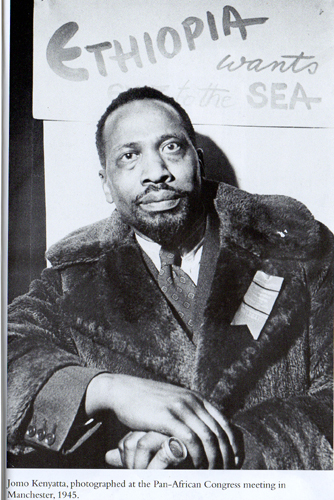 AfPan African Congress in Manchester, 1945
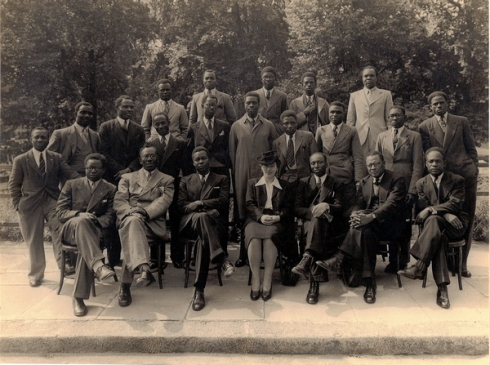 The Rise of Nationalism
Gandhi, the Congress Movement and India

The Atlantic Charter, 1941- Independence for Captured Europe but not the colonies

Japan and East Asia Co-Prosperity Sphere
Greater East Asia Co-prosperity Sphere (1942-43)
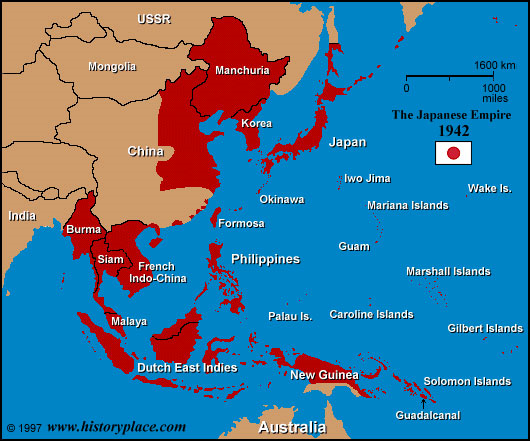 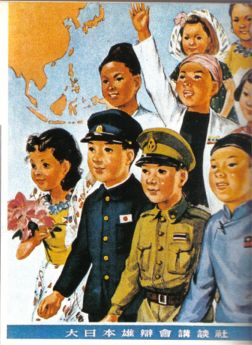 The Rise of Nationalism-2
World War Two: Japanese Victories

Sukarno, Ho Chi Minh and Revolutionary Nationalism

African Soldiers in a European War

Rise of Mass Mobilization Movements
French African Soldiers, WWII
Transitions
Early Middle Class Movements- prior to WWII-Professional and Middle Class

Shift to Mass Movements- World War II, Japanese victories and the collapse of empires   (Congress Model vs. Metropol Parties vs. revolutions)

Federations and their collapse- West and Central   Africa, East African Community, Central African Federation

Special Problem of Settler States
United Gold Coast Convention (UGCC) was the first nationalist movement with the aim of self-government " in the shortest possible time.” Founded in August 1947 by educated Africans such as J.B. Danquah, A.G. Grant, R.A. Awoonor-Williams, and Edward Akufo Addo.
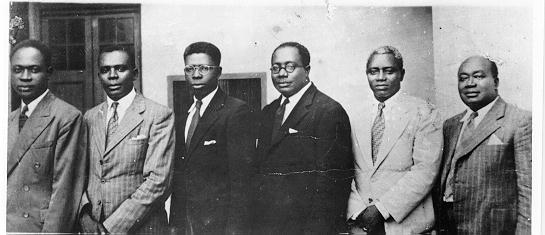 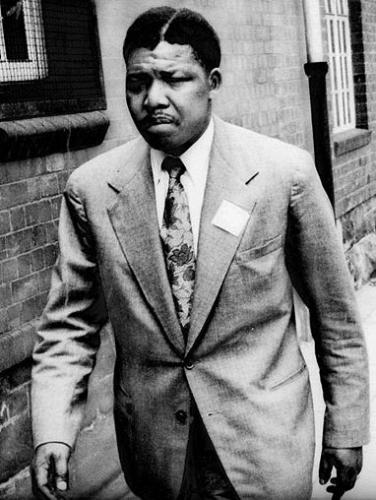 From  Gold Coast to Southern Sudan: Kwame Nkrumah and False Promises
The mass movement and the slogan "Seek ye first the Political Kingdom" This goal was articulated by Kwame Nkrumah and his Convention People's Party.  This is the origin of what some call the false “development Promises.”

The implication was that economic development would follow. The basis of change would be state manipulation of the national economy. The assumption was that control of the state apparatus was essential to economic betterment

The Problem:  It didn’t happen
Kwame Nkrumah and Independence Day
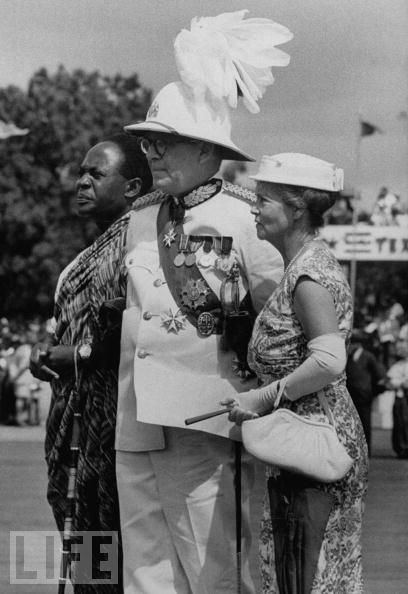 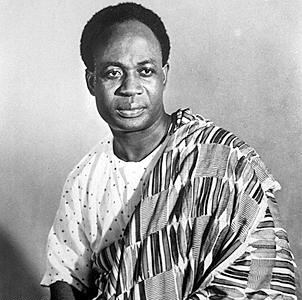 Coffee Break
Ten Minutes

http://www.youtube.com/watch?v=b2903pxjYrc&feature=related
III. Patterns of Government in Africa- Too Soft or Too Hard
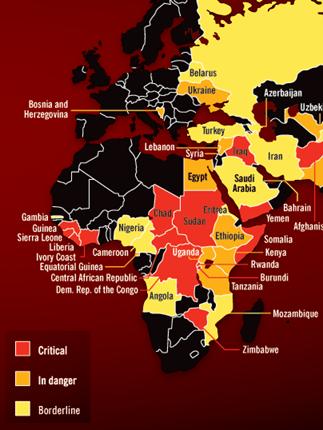 Weak States
Britain
Anglophone Africa and the Westminster Model- Fused Government

Strong Cultural Influences, eg. The Anglophone Mandela

Bi-product: One Party Regimes and the Military
"His Excellency President for Life, Field Marshal Al Hadji Doctor Idi Amin, VC, DSO, MC, Lord of all the Beasts of the Earth and Fishes of the Sea, and Conqueror of the British Empire in Africa in General and Uganda in Particular"
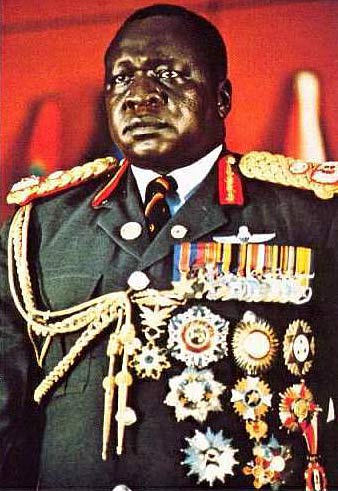 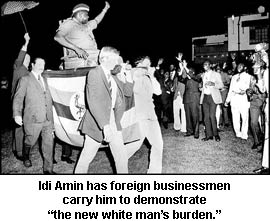 Other Post-Colonial Regimes
Francophonie- Executive Presidency- Fifth Republic

Post-Revolutionary States- Lusophone 

Belgian Legacy- DRC, Rwanda and Burundi

Italy and Spain- Remnants of Empires- Somalia, Eritrea, Equatorial Guinea
Black Beach Prison Equatorial Guinea
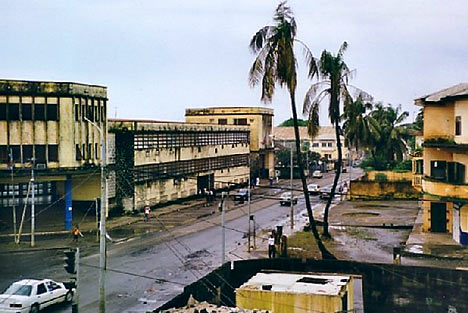 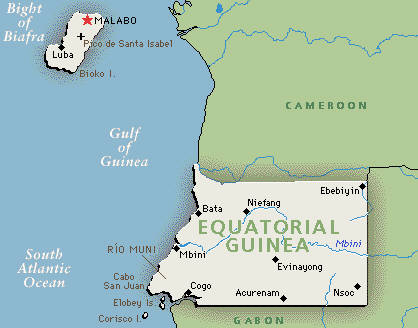 Traditional REGIMES
Traditional Elements:  Ethiopia- 1960s, Swaziland, Somalia, 

Neo-Traditional: Botswana, Buganda, Northern Nigeria, KwaZulu-Natal, Lesotho

Patrimonialism: Strong Presidential Models and Neo-traditionalsim
King Letsie III of Lesotho
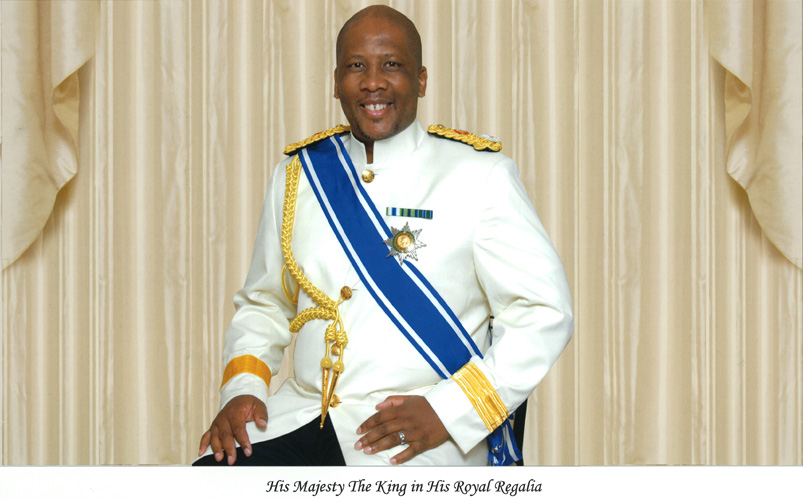 Independence and One Party States
Attempts at Intra-Party democracy:  Ghana, Tanzania, Zambia- 1970s to 1980s.
  
Grass roots and periphery: Soft States

Elections within the party

Question: contained political systems?
The Newest One Party State July 9, 2011
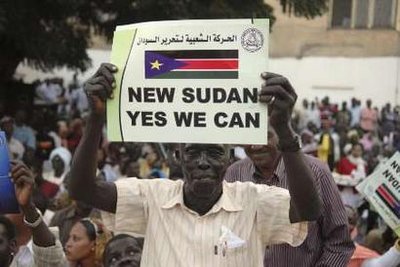 Afro-Marxist Vanguard Parties and Leninism
Angola, Mozambique in 1980s

Ethiopia under the Dergue, 1969-1991

Benin and Congo Brazzaville, 1970s-1980s
Ethiopia- The Derg, 1974-1991
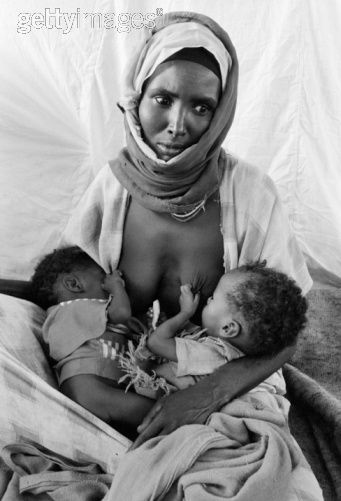 "No" Party Administrative States
One Party States where the party is a shell

Kenya, Ivory Coast in 1970s

Uganda in the 1990s; Eritrea, Rwanda (Claim non-party)
Felix Houphouet-Boigny, President for Life, 1958-1993 and Ivory Coast Today on the verge of Civil War
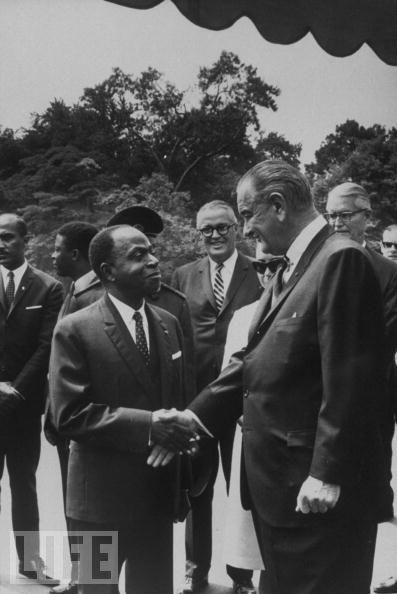 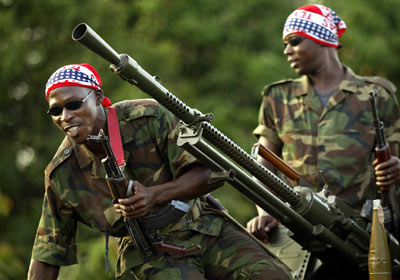 Post-Colonial Regimes
Post Settler Regimes: Home Rule

	Zimbabwe

	Namibia

	South Africa
Early Rhodesian Settlers
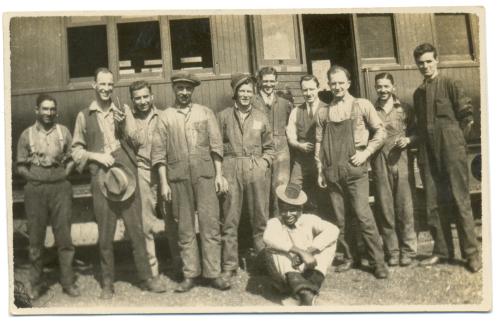 IV. Post-Colonial Regimes and the Impact of Colonialism
Ethnic Identification

Overseas Language 

Metropol Values

Administrative Process

Political Shell

Economic/ Trade links- primary products and markets
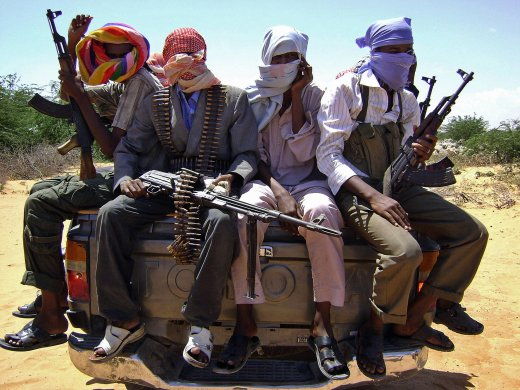 The Result: Somalia
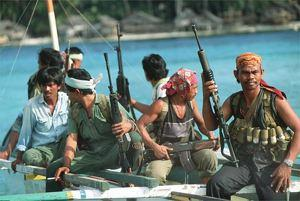 Issues: Facing Post-Colonial Africa
Power and Class- Continuity vs. Change in Africa

Why was the Colonial state so destructive- “Bula Matari”

Underdevelopment Africa vs Asia?

Regional Differences:  Anglophone, Francophone and Southern Africa

North Africa, the Horn, “Settler” Africa
GOVERNANCE ISSUES
Nature of the Administrative State-the Bureaucracy evolved over time 

but political institutions tacked on a few years before independence

Causes of Institutional Weakness: Too strong a bureaucracy weakens institutions and decline of political party (ies)

Result: Corruption, Patronage and clientelism
GOVERNANCE ISSUES: Leonard Binder- UCLA Political Science
Problem: Confront all FIVE crises at once
				1. Identity

				2. Legitimacy

				3. Participation

				4. Distribution

				5. Penetration
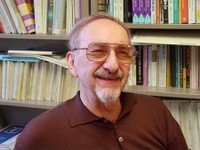 Bureaucratic Interests- Middle Class
Organizational Bourgeoisie

No private sector, few interest groups

Public sector economic strategy

Little or No civil society

Corruption and the End of the Social Contract
African Bureaucrats and Smuggled Goods
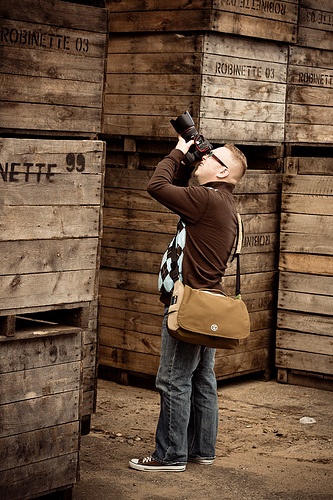 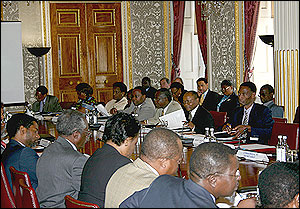 The Problem?
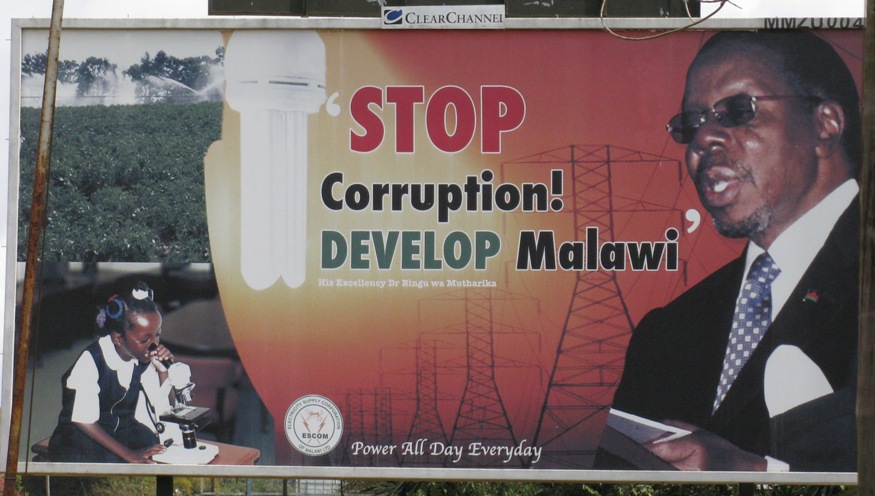 Discussion- Cases
Colonialism, Nationality and Ethnicity
Discussion: Cases
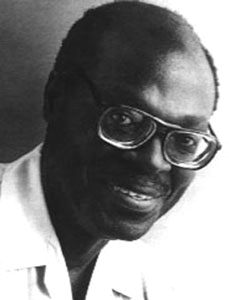 Sylvain Bemba, The Dark Room, (DRC- 1934-1995)


James Mathews, “The Park” (29 May 1929 (Cape Town (1929-05-29) (age 81)
Luis Bernardo Honwana, “Dina”
	(Maputo, Mozambique, Born 1942)
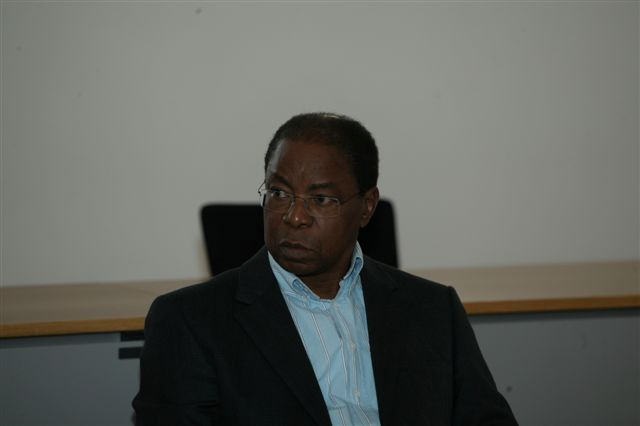 Discussion Books
Ousmane Sembane, God’s Bits of Wood- Pictured

Joseph Conrad, Heart of Darkness

Neil Parsons, King Khama
Book Discussions- Neil Parsons, University of Botswana) and Jack London (1876-1916)
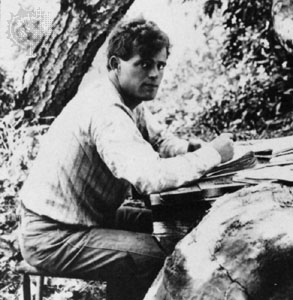 Discussion
January 20-

	
	Each group should be able to discuss these issues based on your readings.
Syndicate Questions
Syndicate One- Francophone Africa.  What argument does each of our authors make about the nature of colonialism?  What major similarities do you see between and among our authors.

Syndicate Two- Anglophone.  What picture of European influence over Africa does the reading give us?  What major differences do you see between and among our authors?

Syndicate Three- Southern Africa.  What picture of African resistance and strength does the reading give us? Comment on the Impact of “Settlers.”
Syndicate Questions
Horn of Africa-  To what extent is the Horn of Africa different then our other regions?  What are the important questions to be asking according to our Authors?

North Africa- Is North Africa a part of Africa or the Middle East.  What are the historical governance issues noted by our writers.